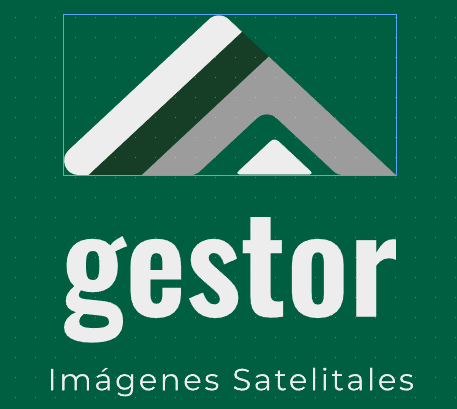 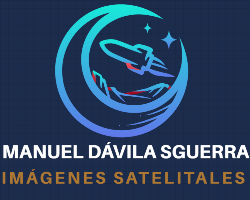 PROYECTO
SATELITES SOCIALES
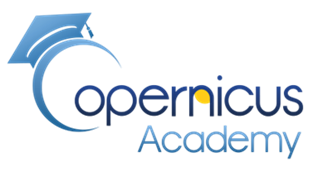 ALGORITMOS PARA ANALIZAR IMÁGENES SATELITALES

OBJETIVO: Análisis de incendios y nivel de quemadura con el sentinel-2 del proyecto Copernicus de la Unión Europea
Nota: este algoritmo sirve para cualquier incendio, solo cambian los mapas









Iniciar presentación
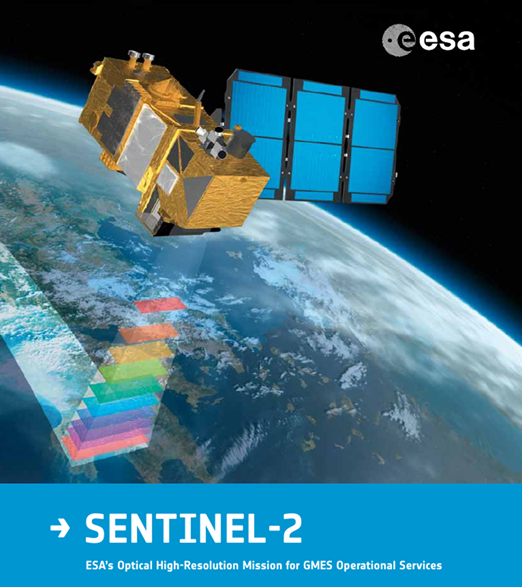 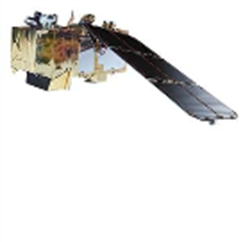